UB LIS 571 Soergel  Lecture 12.1aKOS conceptual structure 2: Application to database organization (implementation)In-class exercises 12.1d1 and 12.1d2.Concluding exercise for Chapters 12 - 15Lecture Notes p. 389 - 390
Dagobert Soergel
Department of Library and Information StudiesGraduate School of Education University at Buffalo
35 min                                                        Includes audio.
How to use these slidesrepeated
The lecture or exercise is divided into segments listed on Slide 3. 
Many slides have audio. To start the audio:
Mouse over the speaker icon.
A familiar play-back control bar appears. Click on ►to start, click on || to pause.
Other slides have just instructions or are just to read or direct you to read something.
If you do not have MS PowerPoint 2010 or later      (also available for Mac), get it free from UB IT.
2
Outline
3
The final slide is built step by step. You can see from  pointers in red what items added in each step are in
4
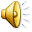 5
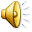 6
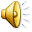 7
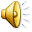 8
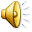 9
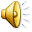 10
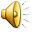 11
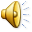 12
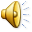 13
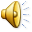 14
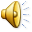 15
16
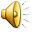 17
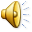 18
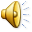 19
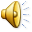 20
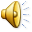 21
Change in use of colors in body of slide.Colors now distinguish Facets A and B
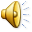 22
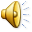 23
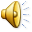 24
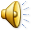 25